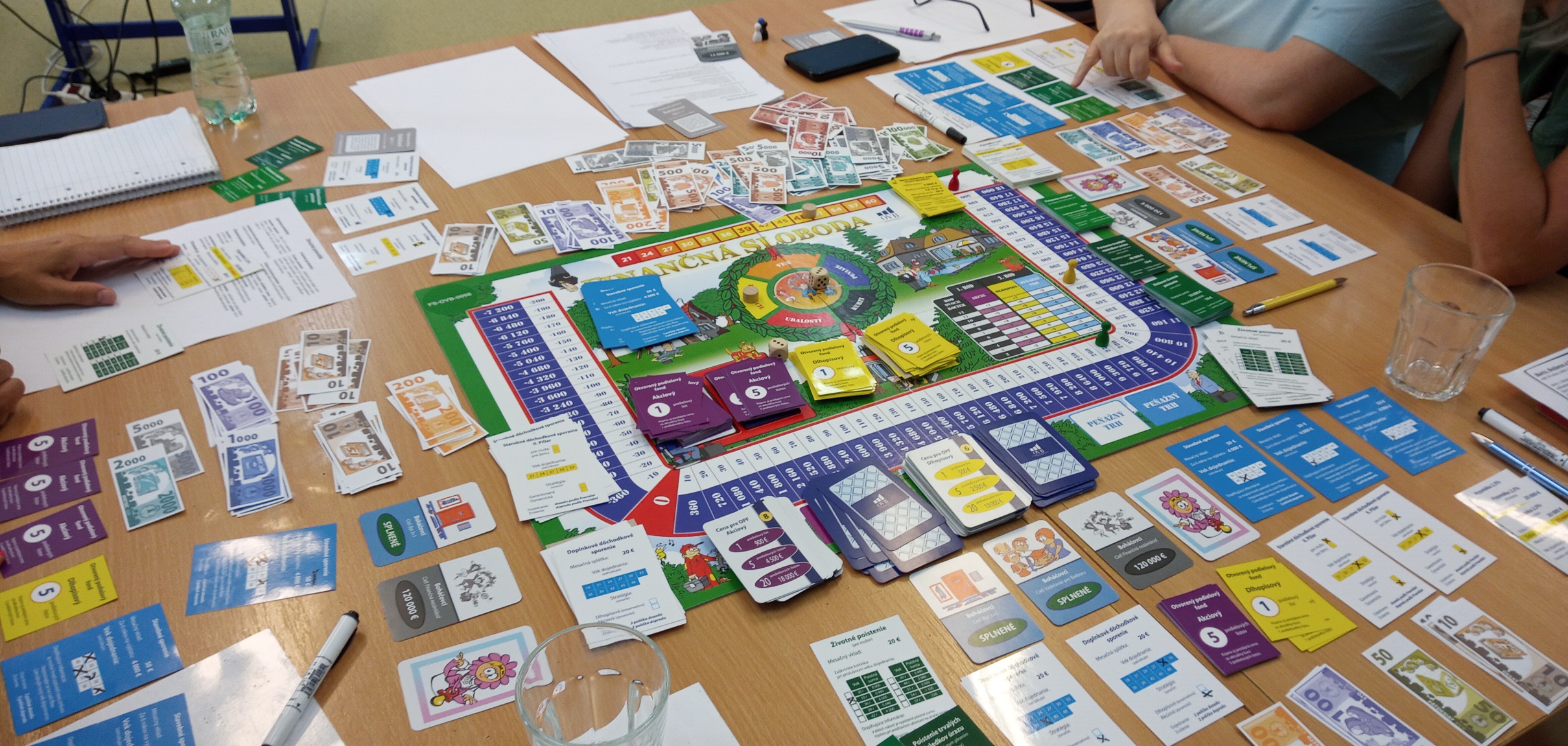 RYTIERI ZOCELENÍ KORONOU
SÚKROMNÁ ZŠ V NOVEJ DUBNICI
PROJEKT FINANČNEJ GRAMOTNOSTI
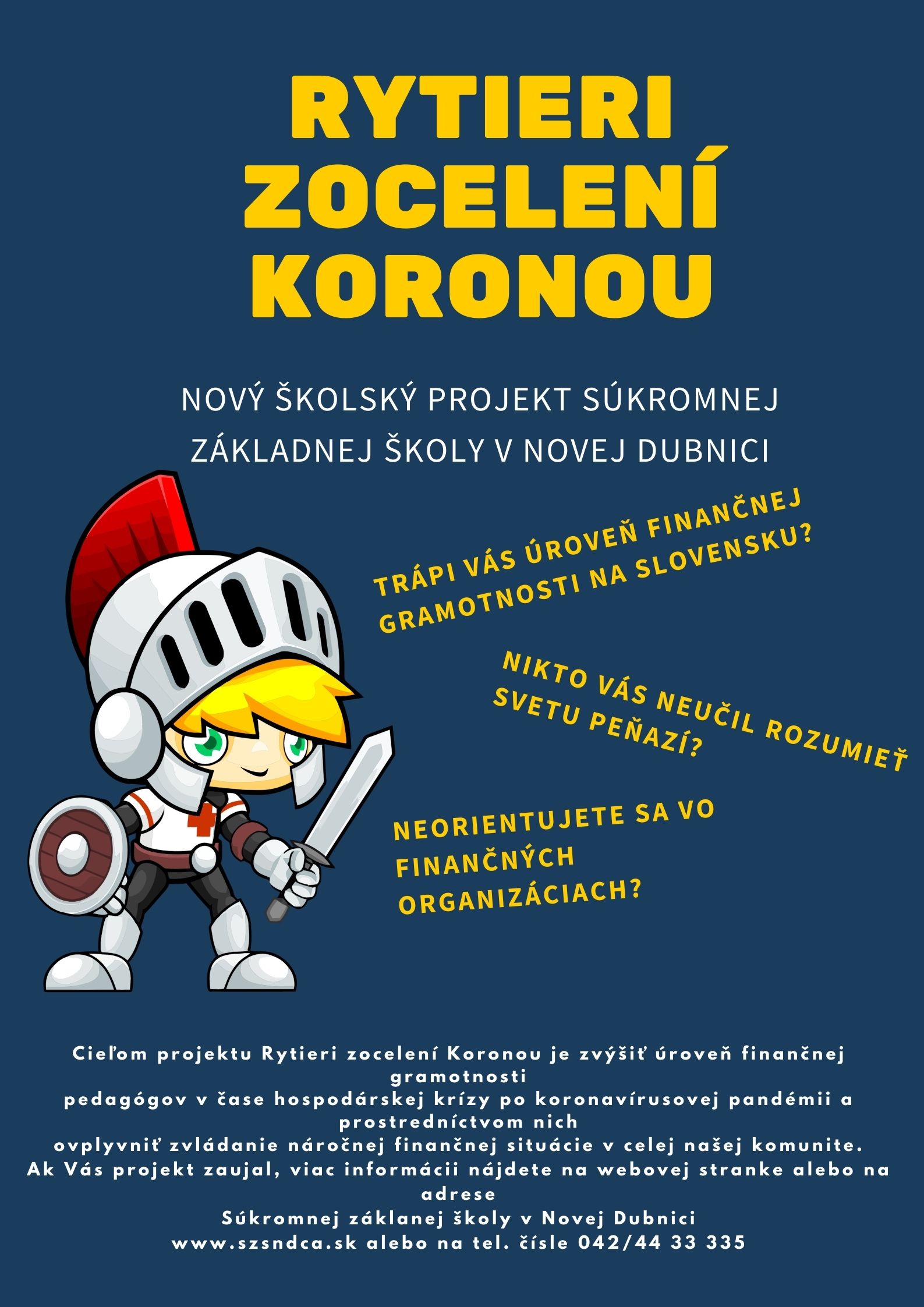 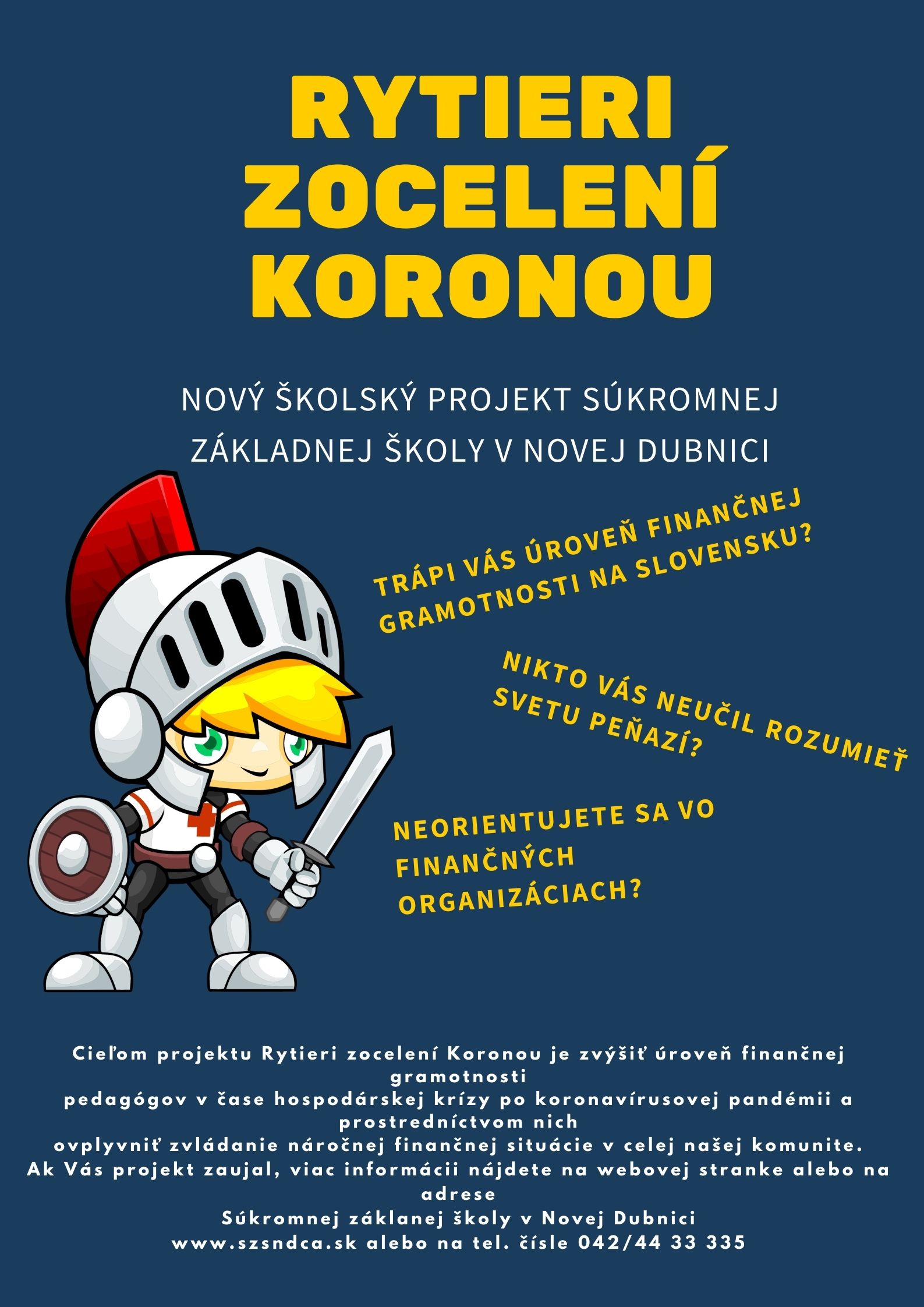 SEMINÁR  PRE DOSPELÝCH finančná sloboda
SEMINÁR  ONLINE ZOOM
OBCHODÍK
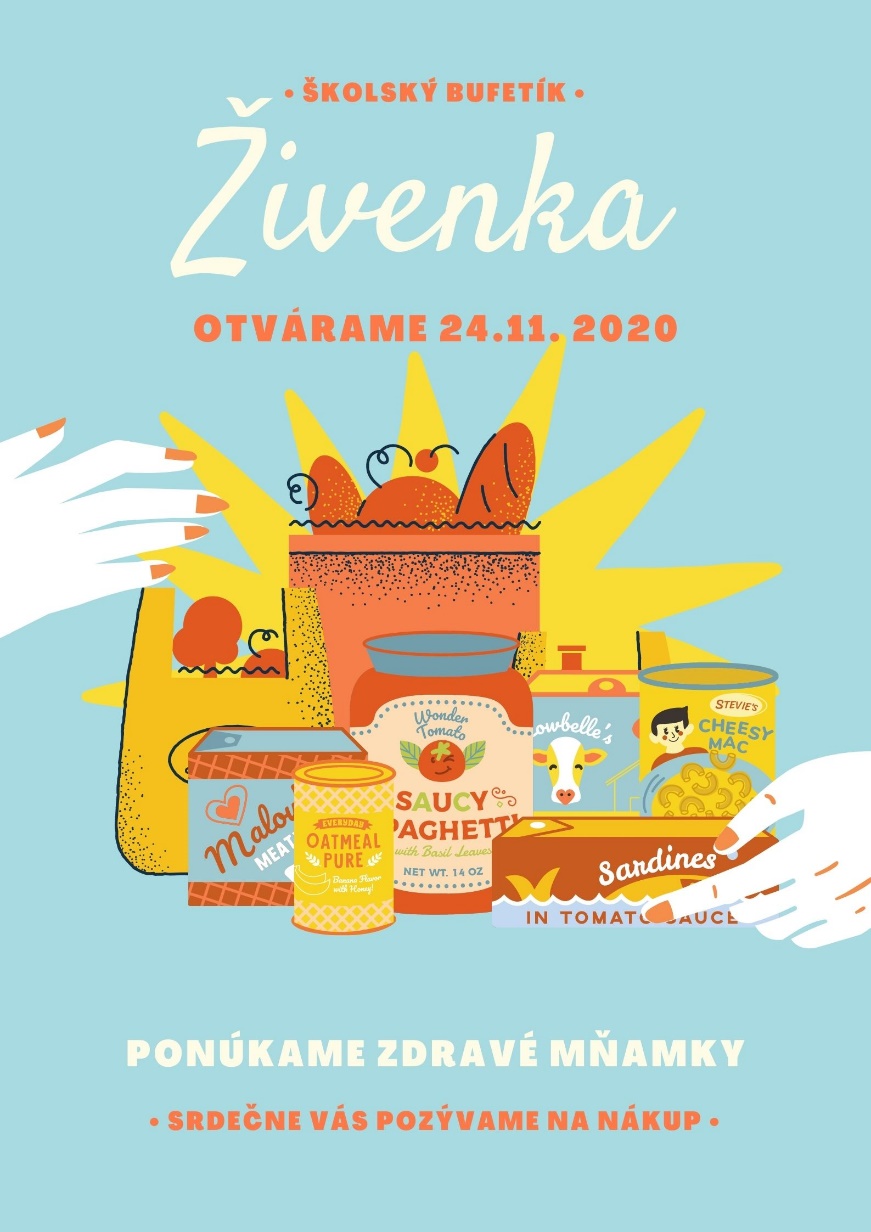 KUCHÁRKA
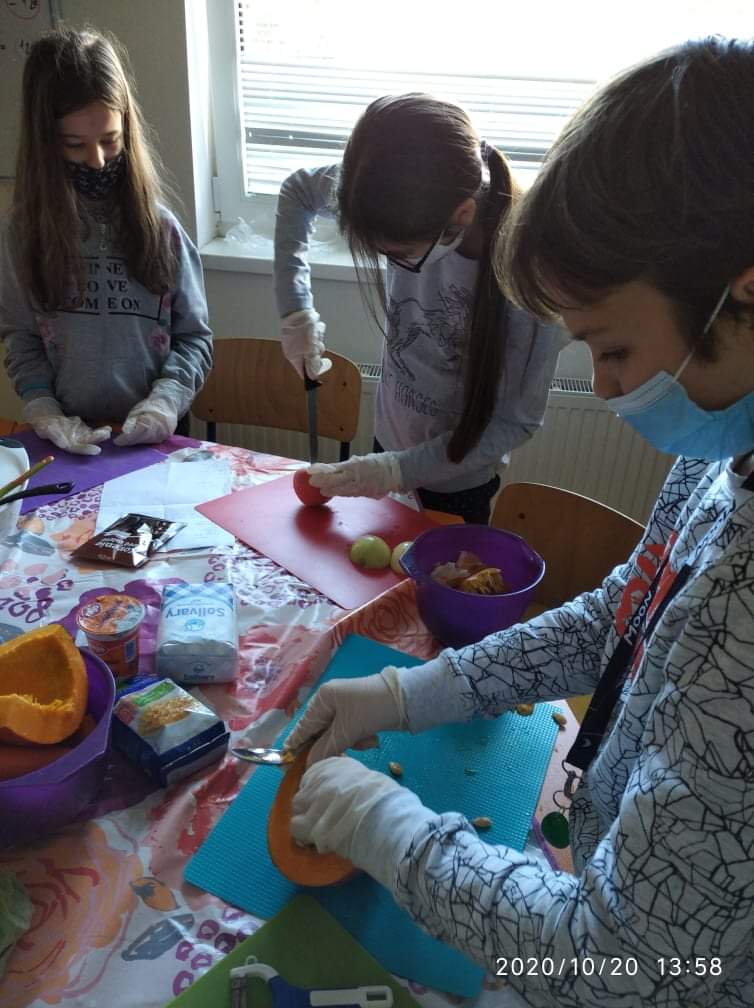 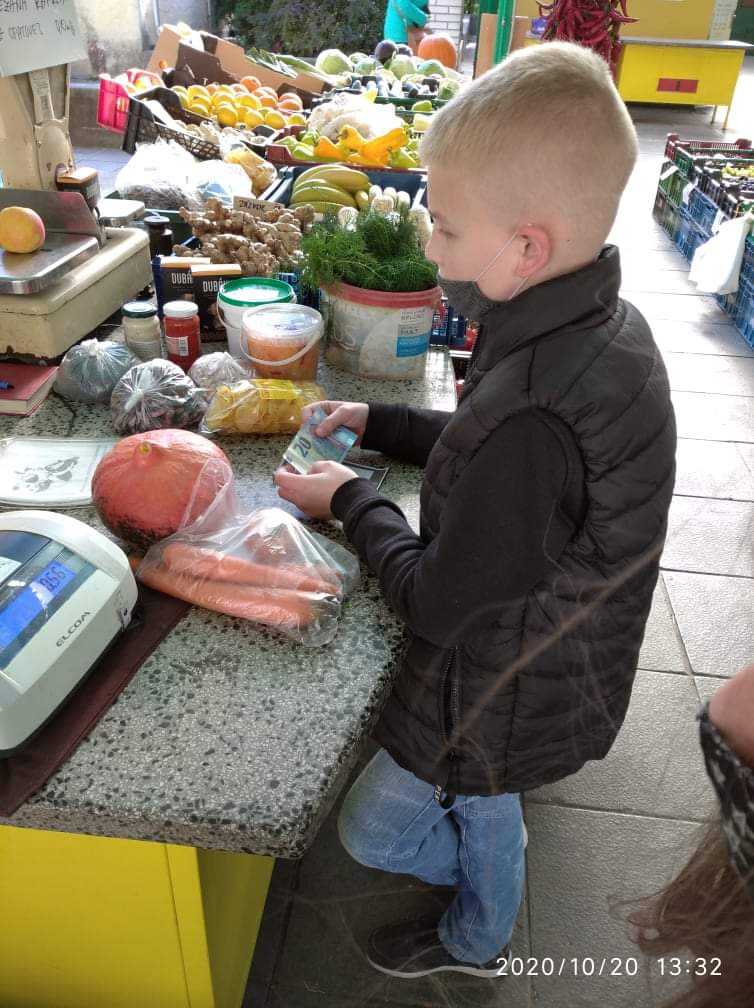 POZVÁNKA                     KONFERENCIA  RYTIERI  ZOCELENÍ  KORONOU
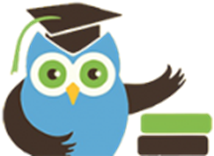 Program
Otvorenie
Prínos projektu Rytieri zocelení Koronou
Cesta finančnej gramotnosti cez skúsenosti zo vzdelávania učiteľov 
    hosť Ing. Milada Heidlasová
Obchodík Živenka realizovaný deťmi
Detská kuchárka s finančným rozpočtom
Rovesnícke vzdelávanie vo finančnej gramotnosti
Vyhlásenie víťaza detského projektu v hodnote 100€
Diskusia
Záver
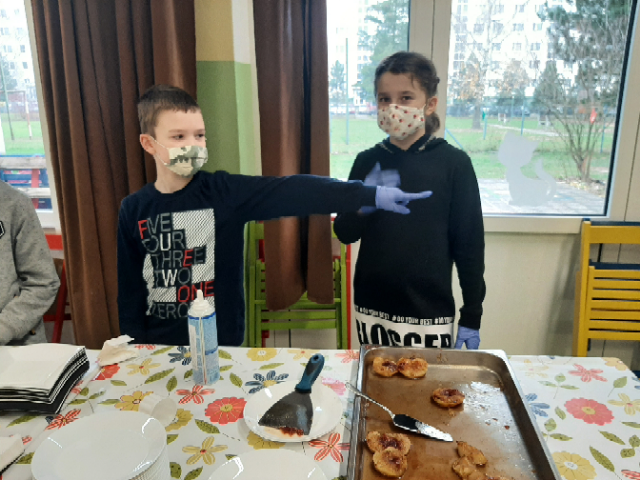 SÚŤAŽ  DOBRÝCH  NÁPADOV  DETÍ
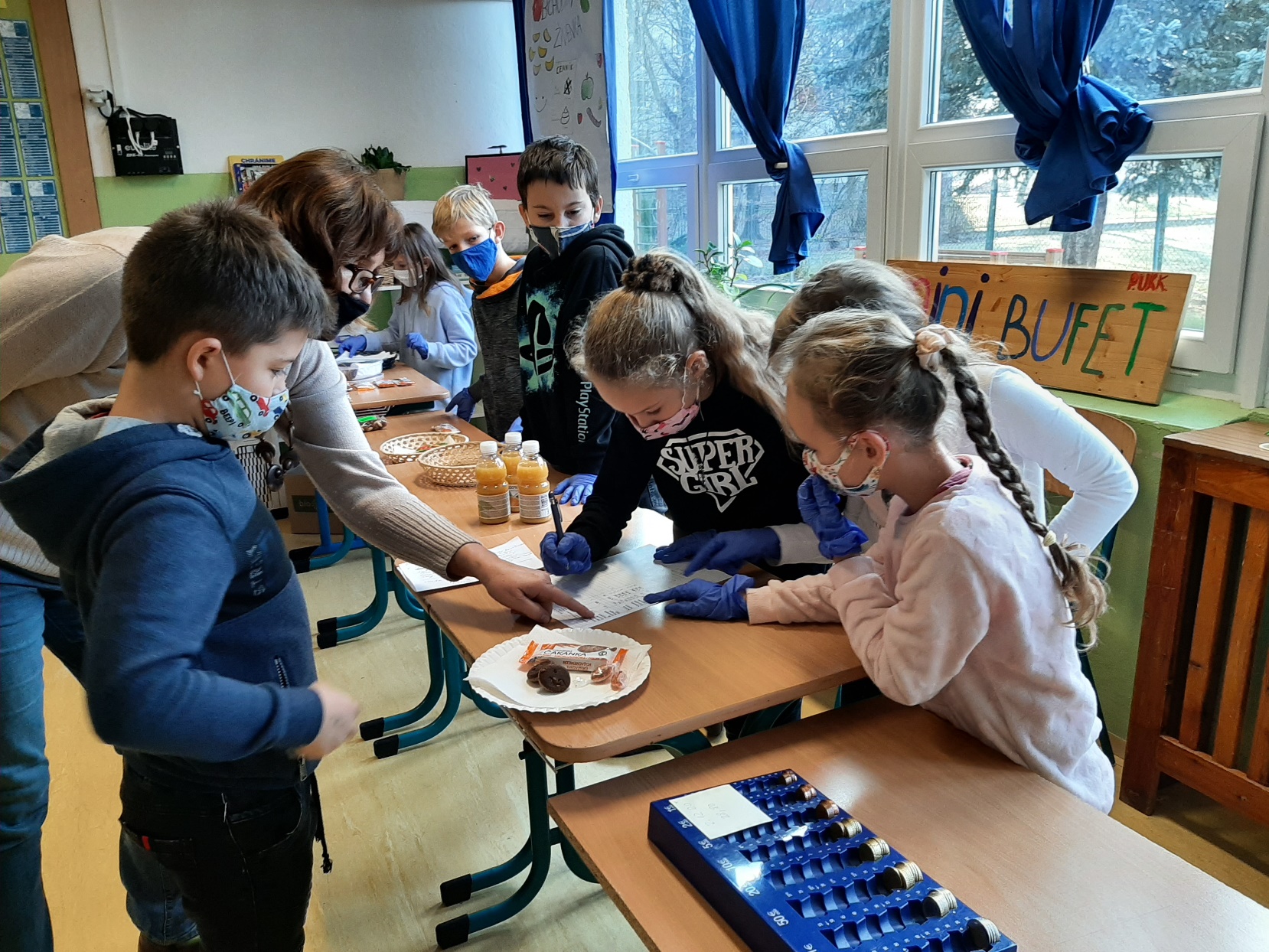 Víťazný nápad: Daniela Kováčová Centrum pre deti a rodiny

Ja by som investovala 100 euro na kvalitný strojček na strihanie vlasov ,  Učím sa za kaderníčku , vzdelávanie mám momentálne dištančnou formou. Chýba mi prax. V CDR počas tejto ťažkej situácie- pandémie nie je možnosť chodiť po kaderníkoch.  Musíme sa chrániť a okrem toho u kaderníčky  by deti minuli veľa peňazí. Ja potrebujem prax a je tu veľa detí , ktoré potrebujú ostrihať.  Rada by som to spojila. Deti , ktoré by mali záujem sa dať ostrihať by mohli prispieť aj  z vreckového., aby sa naučili , že nie všetko je zadarmo.
ĎAKUJEME  ZA  POZORNOSŤ
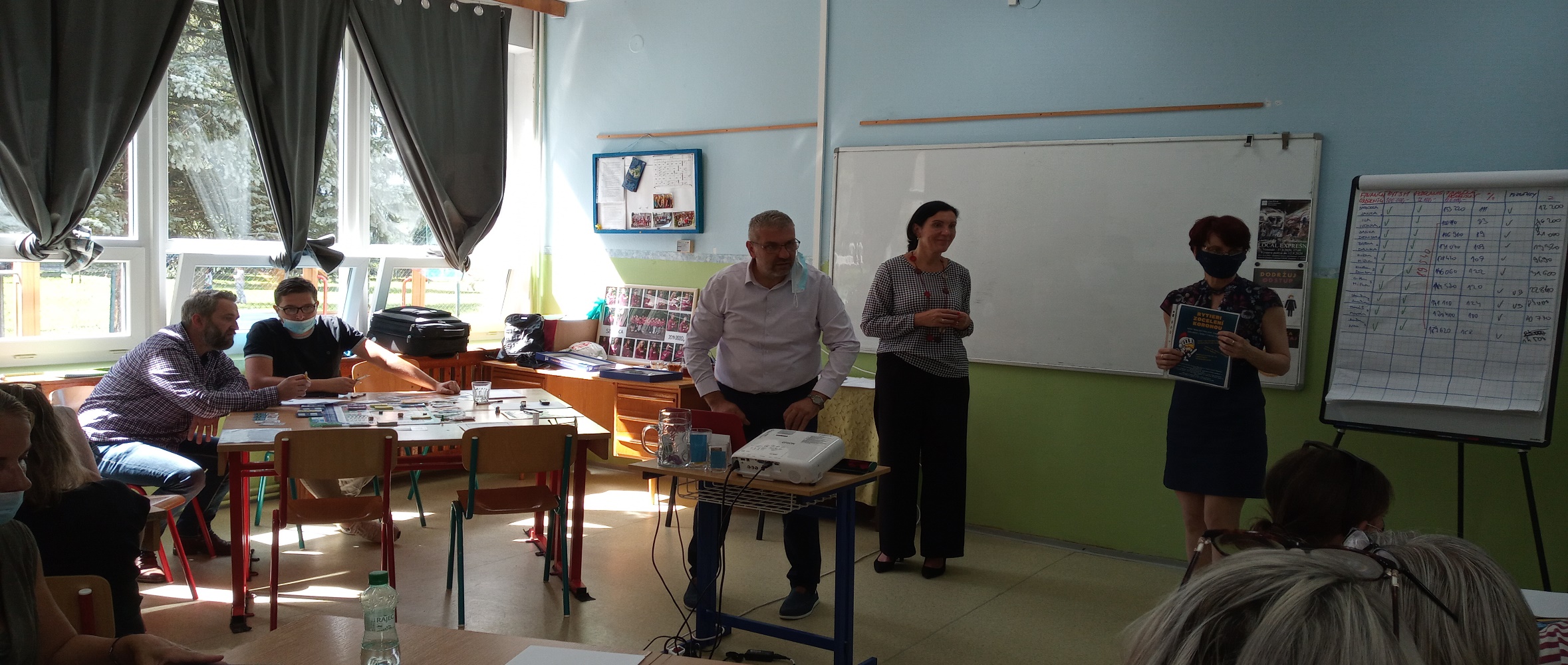 ĎAKUJEME  ZA  POMOC
                                                                  ĎAKUJEME  ZA  PRÍLEŽITOSŤ